ИНФОРМАЦИОННЫЕ МАТЕРИАЛЫ ПО СИЛЬНОЙ ЖАРЕ
 НА ТЕРРИТОРИИ  КРАСНОДАРСКОГО КРАЯ
(РИСК ВОЗНИКНОВЕНИЯ ПОЖАРОВ НА 03.08.2023)
ПРОГНОЗ ВЫСОКОЙ ТЕМПЕРАТУРЫ
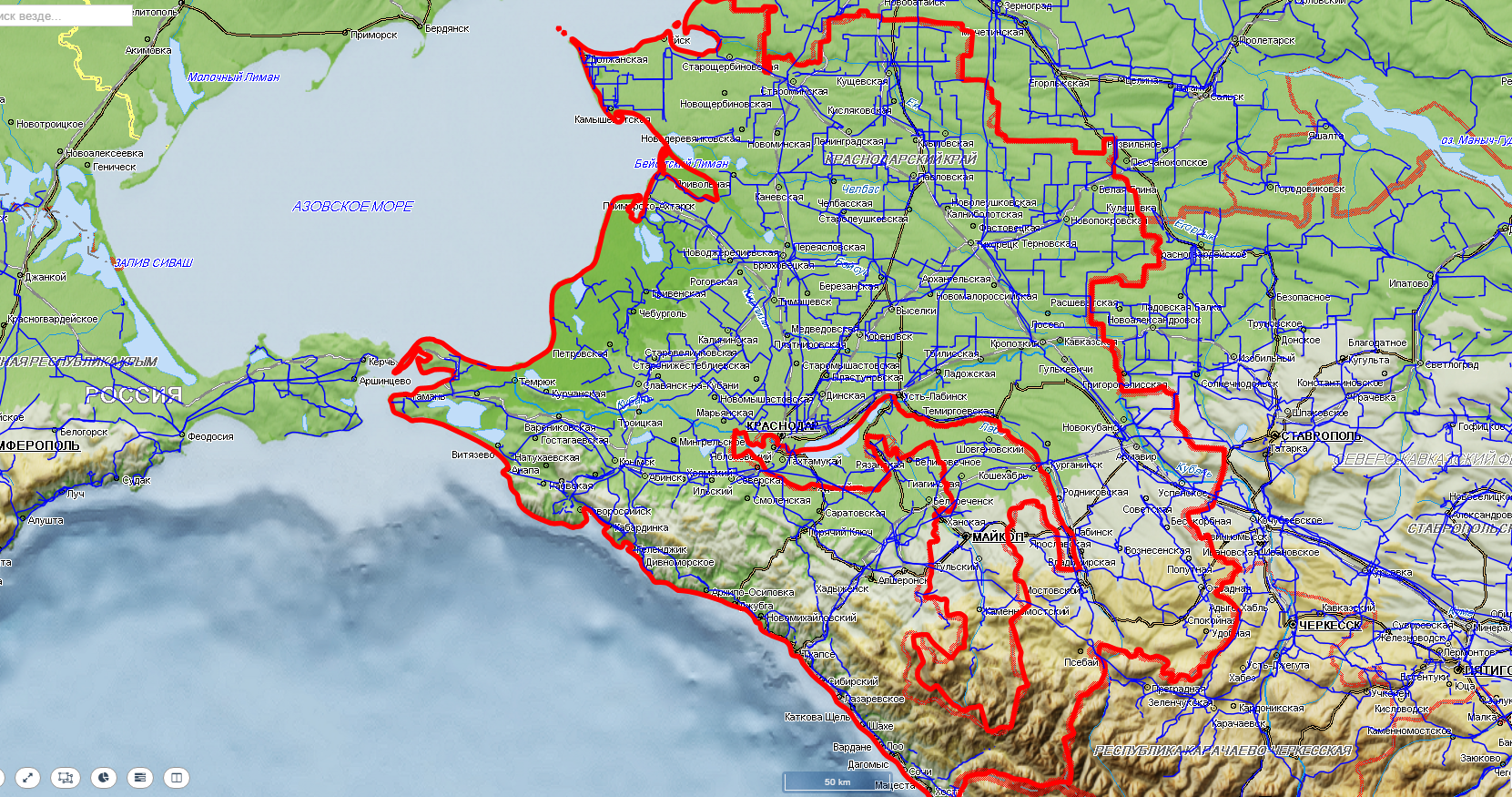 36
0
Кущевский р-н
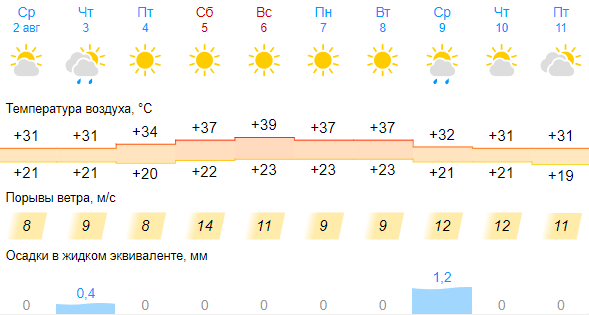 23721/68086
Крыловский р-н
37
0
12714/35918
Белоглинский р-н
Новопокровский р-н
36
0
0
37
11048/31303
16402/45680
Кавказский р-н
Кореновский р-н
38
0
38
0
Тбилисский р-н
30173/126188
26296/85541
37
0
Гулькевичский р-н
18041/49576
0
38
Новокубанский р-н
7
26373/101504
37
0
Курганинский 
р-н
26659/82508
МО Армавир
37
0
Успенский р-н
37
0
38
0
31027/106536
26176/206931
10950/31701
- 5 класс пожароопасности
Условные обозначения
0
10
температура воздуха
- 4 класс пожароопасности
- линии электропередач 110 кВт
- кол-во домов /населения
- Прогнозируемое количество осадков
159/10
60%
- износ электроэнергетических систем
- муниципальное образование
ГО Краснодар